Zmesi
Chémia pre 6. ročník základnej školy
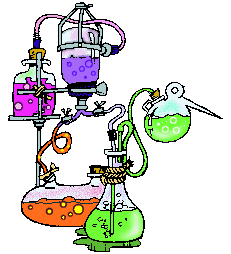 Ing. Nadežda Vičanová
[Speaker Notes: Učivo na tému Zmesi už bolo prebraté. Na tejto vyučovacej hodine je cieľom tieto získané poznatky zopakovať, utvrdiť, zosystematizovať, vzhľadom k tomu, že to bolo učivo s mnohými  pre žiakov novými informáciami.]
Obsah
Aké látky nás obklopujú?
Zmesi podľa skupenstva.
Zmesi podľa rozlíšiteľnosti zložiek.
Rovnorodé zmesi- homogénne.
Rôznorodé zmesi- heterogénne.
Typy rôznorodých zmesí.
Nájdi zmesi!
Ktoré sú rôznorodé zmesi?
Označ suspenziu!
Zopakujme si!
Domáca úloha.
Zoznam použitej literatúry.
[Speaker Notes: Kliknutím na ktorúkoľvek položku v obsahu sa na túto časť presuniete.]
Aké látky nás obklopujú?
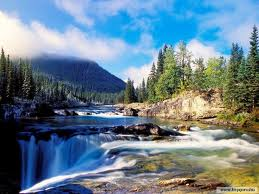 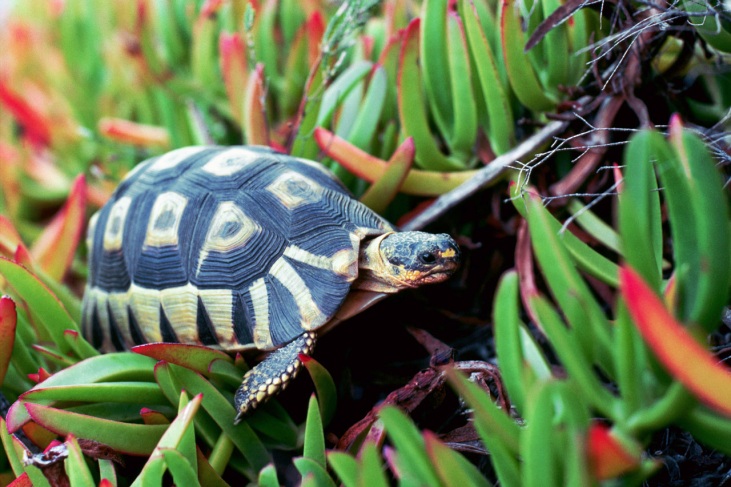 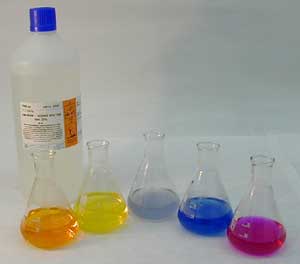 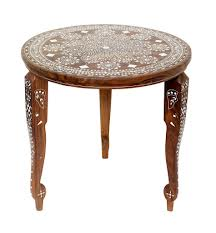 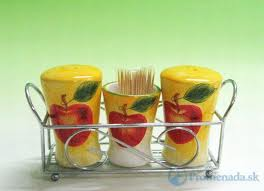 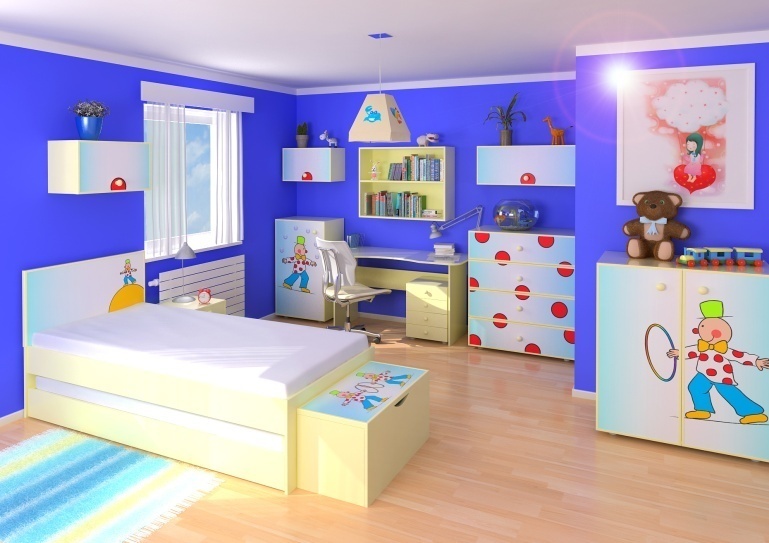 [Speaker Notes: V motivačnej časti hodiny so žiakmi diskutujeme o tom, aké rozličné látky nás denne obklopujú, snažia sa pomenovať ich rôzne vlastnosti, ich odlišnosti.]
Látky okolo nás
Čisté chemické látky




sú zložené z častíc 
    rovnakého druhu
Zmesi




látky, ktoré obsahujú dve alebo viac zložiek
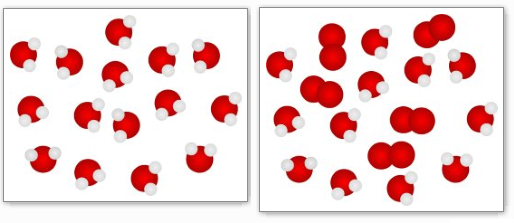 [Speaker Notes: Poukážeme na rozdiel medzi čistými chemickými látkami a zmesami. Na prvom obrázku je voda- obsahuje len molekuly vody, na druhom obrázku je zmes vody s oxidom uhličitým (sóda), vidíme, že obsahuje dva druhy častíc.]
Zmesi podľa skupenstva
tuhé
kvapalné
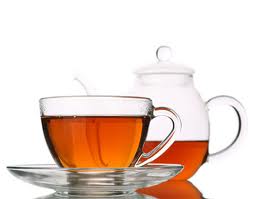 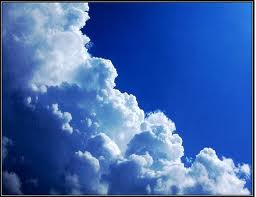 plynné
[Speaker Notes: Objasníme rozdelenie zmesí podľa skupenstva.]
Zmesi podľa rozlíšiteľnosti ich zložiek
V niektorých zmesiach dokážeme rozlíšiť jednotlivé zložky, v iných to nevidíme.
Podľa toho delíme zmesi na:
rôznorodé
rovnorodé
[Speaker Notes: Pri tejto klasifikácii zmesí upozorníme žiakov na prvú časť oboch nových výrazov: rovno- znamená, že to vyzerá všade rovnaké, rôzno- znamená, že je to v rôznych častiach zmesi rôzne, vidím, že tá zmes má viac zložiek.]
Rovnorodé zmesi - homogénne
Sú tie, v ktorých jednotlivé zložky nedokážeme rozlíšiť voľným okom, lupou ani mikroskopom.
Nazývame ich aj roztoky.
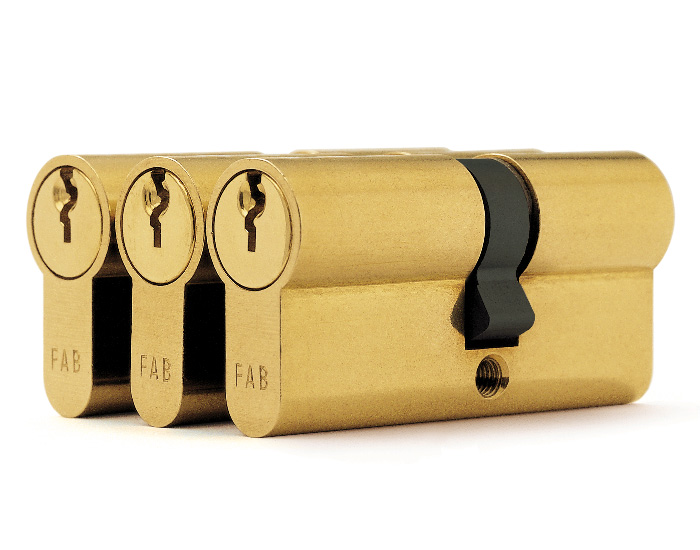 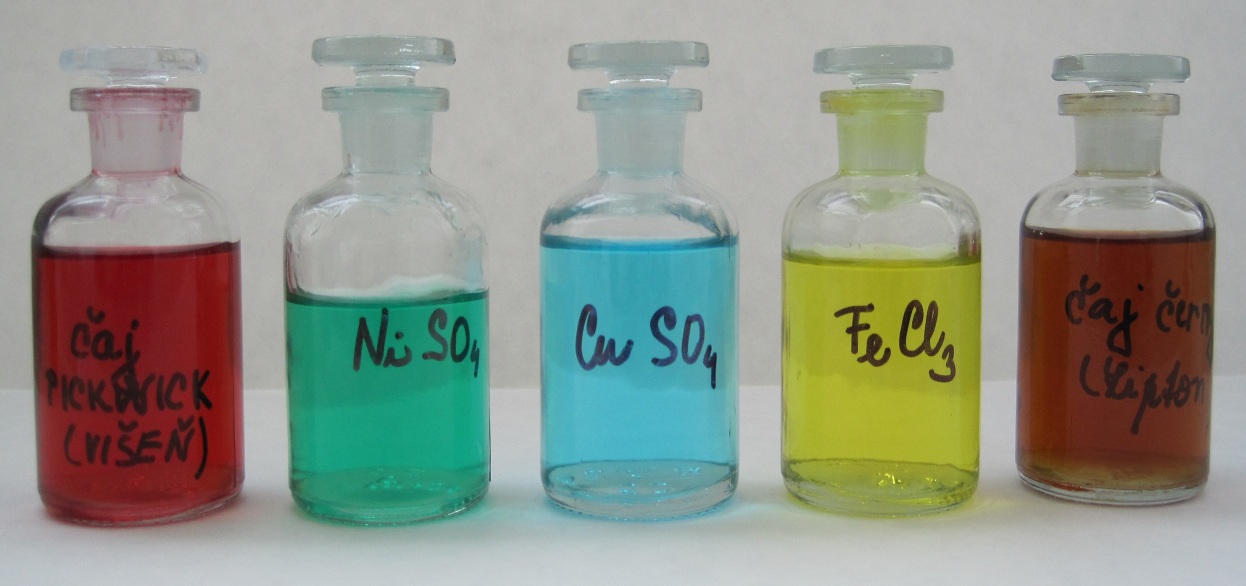 [Speaker Notes: Vysvetlíme pojem rovnorodá zmes.]
Zloženie roztokov
Roztoky sú zložené z rozpúšťadla a rozpustenej látky.
Najčastejšie sú vodné 
    roztoky- v nich je 
    rozpúšťadlom voda.
  Môžu byť nasýtené
    a nenasýtené.
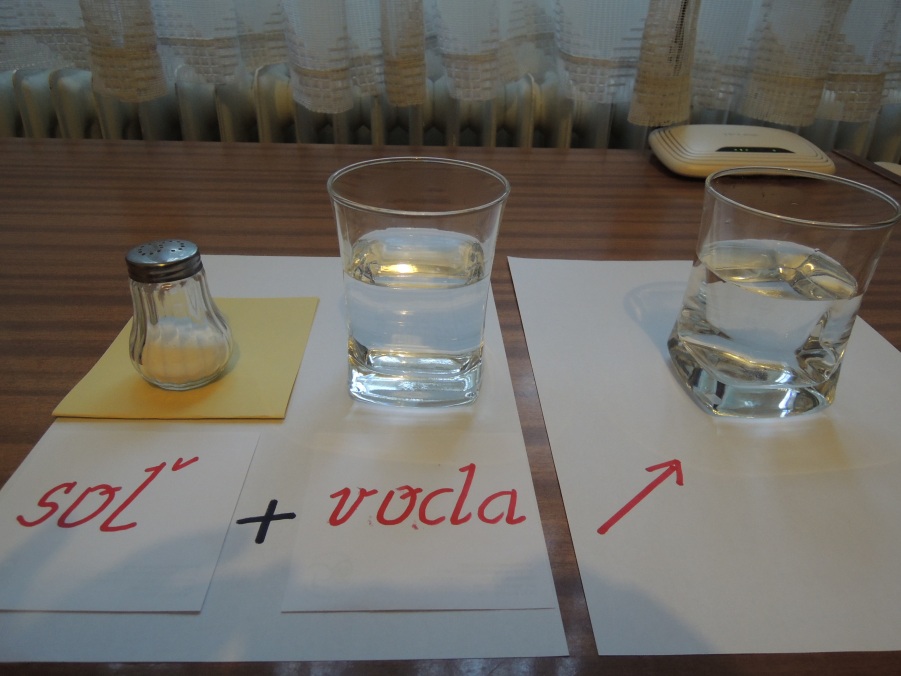 [Speaker Notes: Objasníme zloženie roztokov s dôrazom na najbežnejšie vodné roztoky.]
Rôznorodé zmesi- heterogénne
Sú tie zmesi, v ktorých dokážeme rozlíšiť jednotlivé zložky
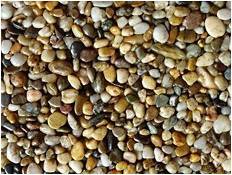 [Speaker Notes: Vysvetlíme pojem rôznorodé zmesi, hľadáme príklady.]
Typy rôznorodých zmesí
[Speaker Notes: Podľa toho, aké zložky tvoria rôznorodú zmes, rozlišujeme štyri základní typy rôznorodých zmesí: suspenzia, emulzia, pena, aerosól.]
Suspenzia
Tuhá zložka nerozpustená v kvapaline






  Suspenzia sa dá pripraviť aj mimo chemického laboratória, napríklad v kuchyni.
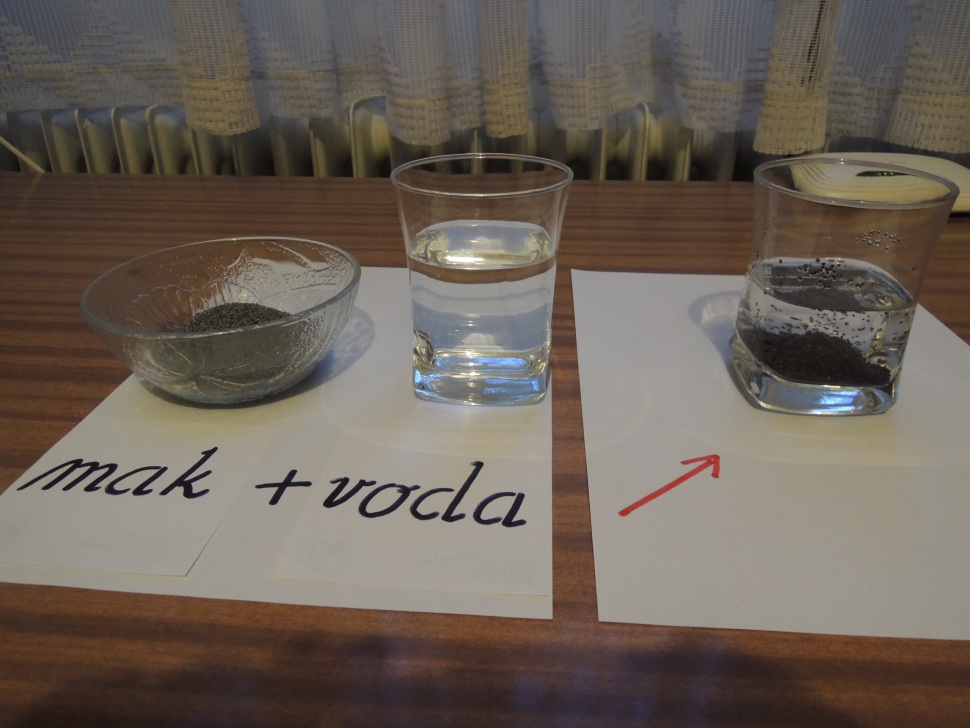 [Speaker Notes: Suspenzia je prvý typ rôznorodých zmesí. S cieľom uvoľniť atmosféru na hodine môžeme pustiť kúsok z videa V kuchyni.]
Emulzia
Dve navzájom nerozpustné kvapalné zložky






napríklad olej s vodou
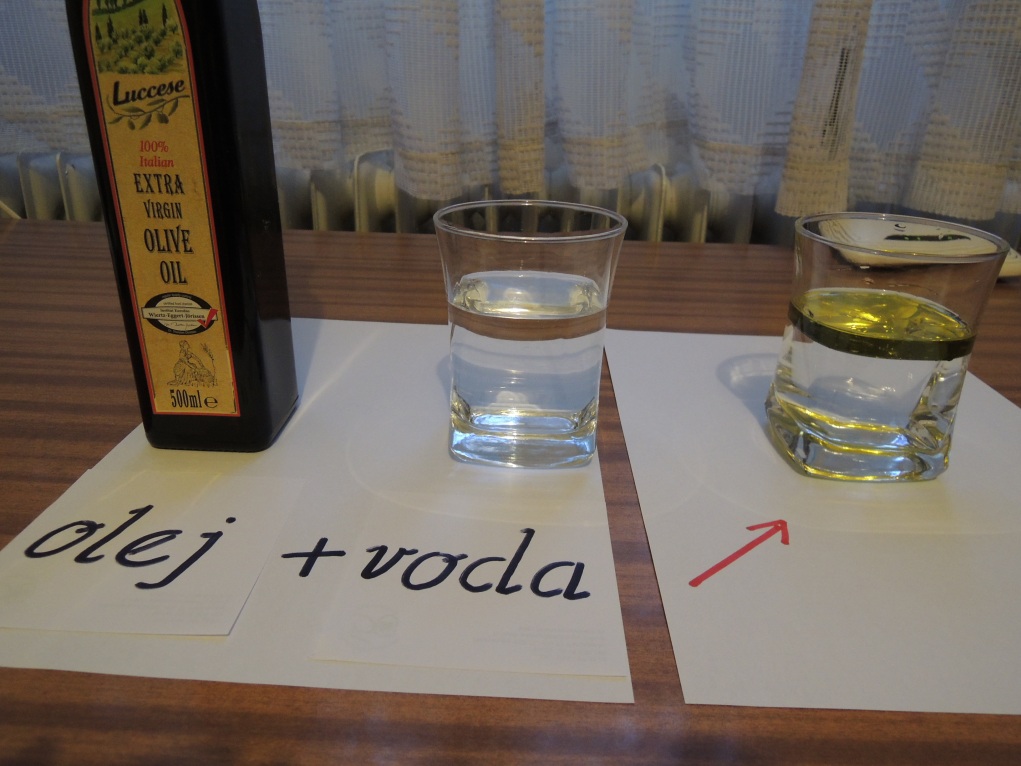 [Speaker Notes: S emulziami sa bežne stretávame. Kliknutím na odkaz si môžeme pozrieť, aká môže byť zaujímavá taká obyčajná zmes, akou je olej s vodou.]
Pena
Plynná zložka nerozpustená v kvapaline 





Slonia pasta
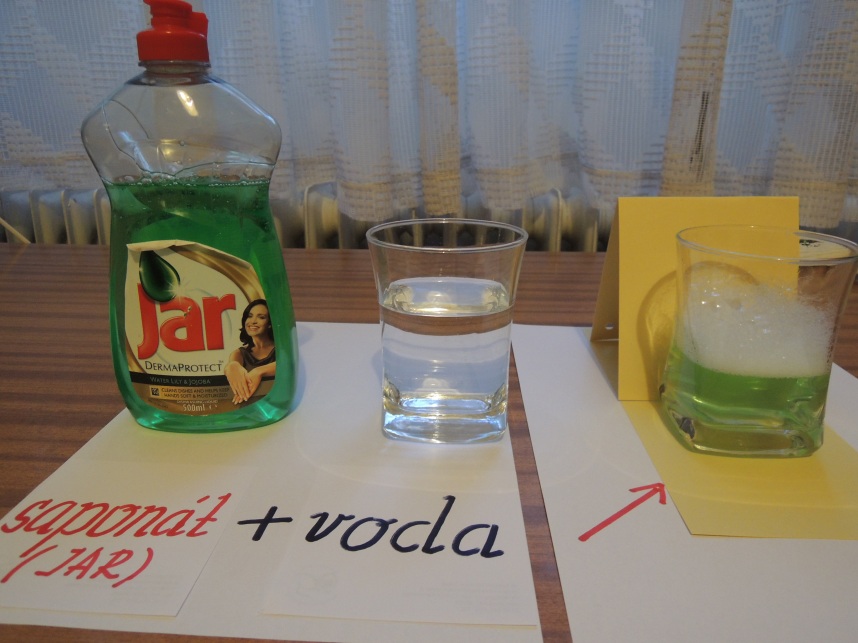 [Speaker Notes: Vznik peny môžu žiaci vidieť na príklade videa Slonia pasta – reakcia peroxidu vodíka s roztokom jodidu draselného.]
Aerosól
Hmla- drobné kvapôčky kvapaliny jemne rozptýlené vo vzduchu




Dym- drobné čiastočky pevnej látky jemne rozptýlené vo vzduchu
Púštna búrka v Austrálii
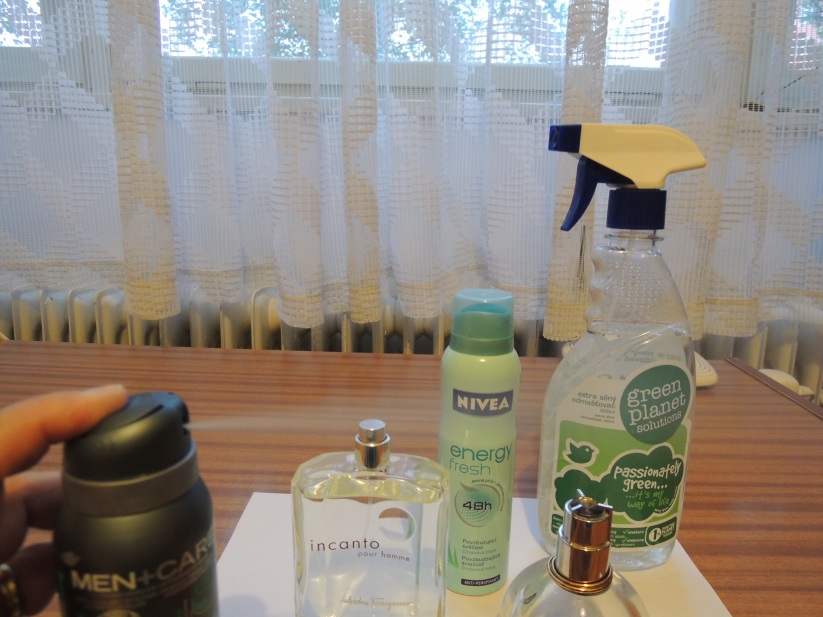 [Speaker Notes: Poznáme dva typy aerosólu- hmla a dym. Kliknutím na odkaz premietneme žiakom krátke video Púštna búrka v Austrálii.]
Zopakujme si:
V prírode sa častejšie stretávame s čistými chemickými látkami alebo so zmesami?
Ako delíme zmesi podľa skupenstva?
Ako poznáš, že zmes je rovnorodá?
Ako vieš, či je zmes rôznorodá?
Vymenuj 4 základné typy rôznorodých zmesí!
Ktorá látka je rozpúšťadlom vo vodnom roztoku?
[Speaker Notes: Stručné zopakovanie učiva- spoločne prechádzame jednotlivé otázky, žiaci odpovedajú.]
7. Nasledovným zmesiam prideľ kategóriu 
    (suspenzia, emulzia, pena, aerosól)

ropa vyliata na mori
saponát s vodou
krieda s vodou
zvírený prach na ceste
lak na vlasy pri striekaní
Nájdi zmesi:
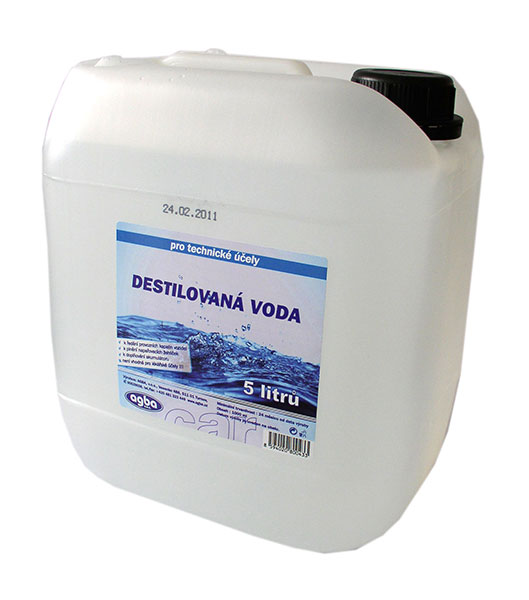 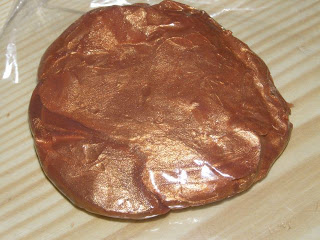 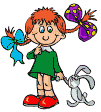 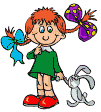 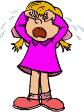 bronz
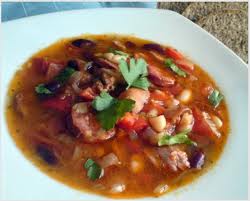 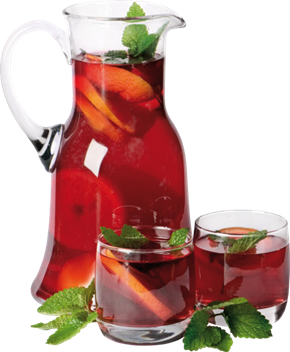 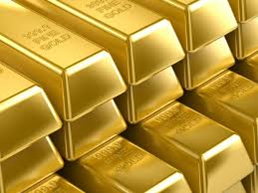 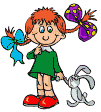 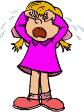 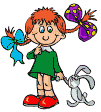 zlato
[Speaker Notes: Pri interaktívnej tabuli žiaci označujú obrázky, na ktorých je zobrazená zmes.]
Ktoré sú rôznorodé zmesi?
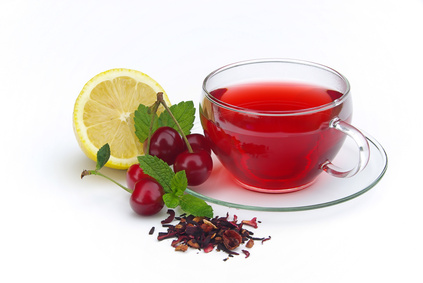 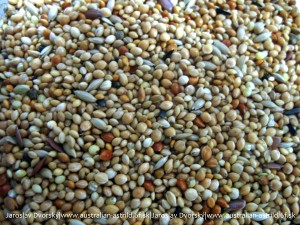 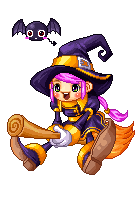 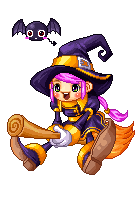 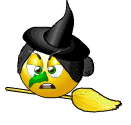 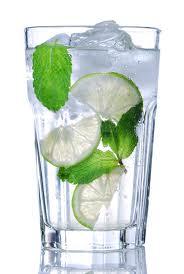 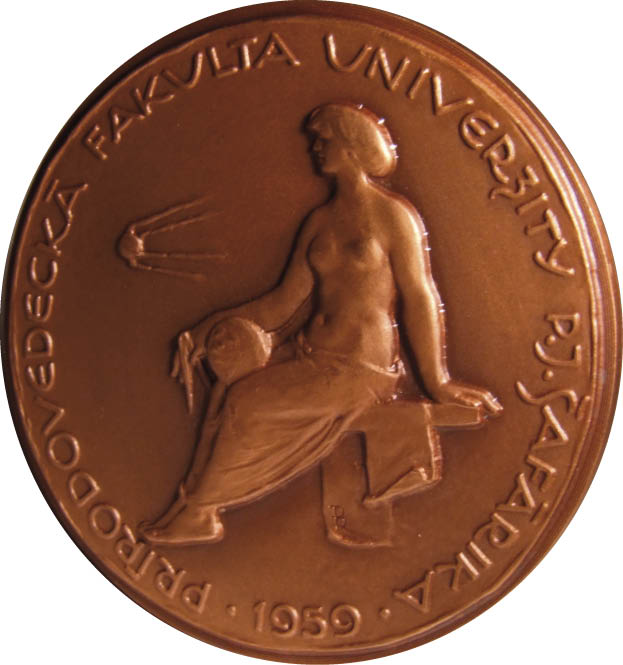 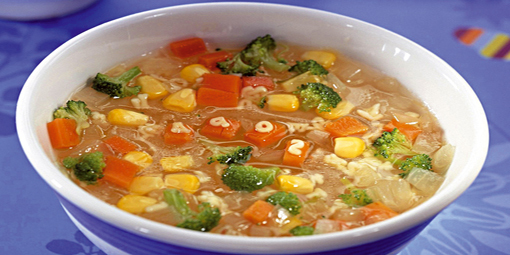 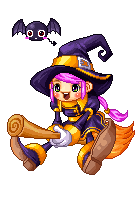 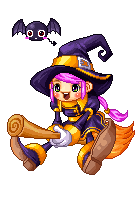 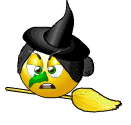 [Speaker Notes: Žiaci pri interaktívnej tabuli hľadajú rôznorodé zmesi, po skončení klikni na tlačidlo v pravom dolnom rohu.]
Označ suspenziu:
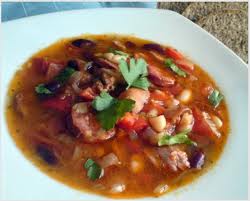 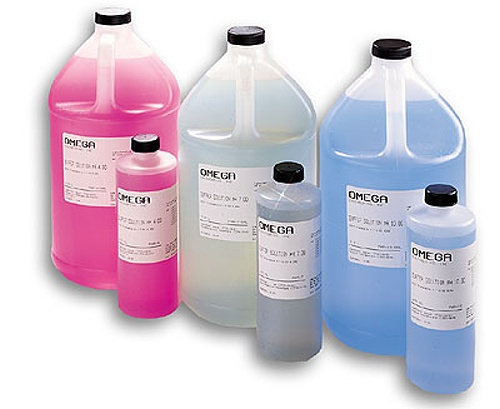 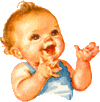 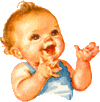 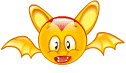 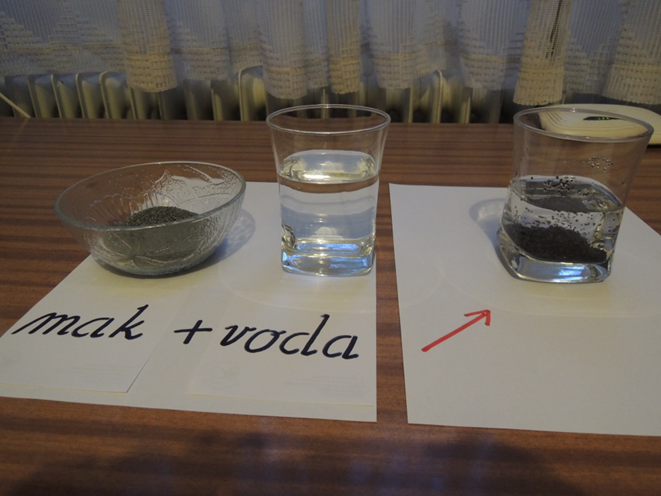 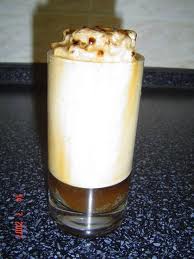 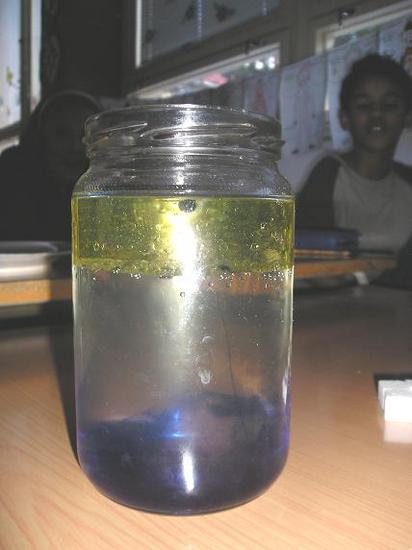 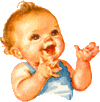 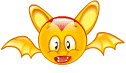 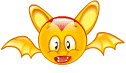 [Speaker Notes: Žiaci na vyzvanie pristupujú k interaktívnej tabuli a hľadajú suspenziu.]
Domáca úloha
Na internete si otvor stránku našej školy www.zsvelkeuherce.edupage.org – prihlás sa, v sekcii elearning- testy si nájdi test s názvom Látky a zmesi a over si - zatiaľ cvične - svoje vedomosti 
(priamy odkaz na test:   http://portal.edupage.org/?test=269273  )
Ak to nepôjde, pozri si túto prezentáciu ešte raz na portáli www.bezkriedy.sk
Ďakujem za pozornosť a spoluprácu.
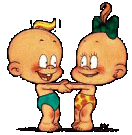 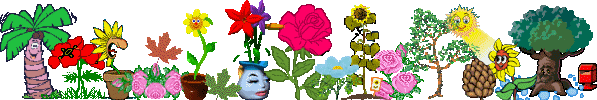 Zoznam použitej literatúry
Helena Vicenová: Demonštračné a žiacke pokusy v chémii, MPC Ševčenkova 11, Bratislava 2012, str. 9, 16
Daniela Romanová, Emil Adamkovič, Helena Vicenová, Veronika Zvončeková: Chémia pre 6. ročník základných škôl a 1. ročník gymnázií s osemročným štúdiom, EXPOL PEDAGOGIKA  2009
Helena Vicenová: Chémia CVIČEBNICA 6+7, EXPOL PEDAGOGIKA  2011
vlastné zdroje (fotografie, test, ...) 
http://www.youtube.com/watch?v=soyoYsYJgp8
http://www.youtube.com/watch?v=4DLV258acbY 
http://www.australian-astrild.6f.sk/chov/krmivo-doplnky-potravy/zmes-zrn/ 
http://www.cez-okno.net/clanok/akcie-cez-okno/delenie-caju 
http://www.polystyrenoveizolacie.sk/produkty/epoxy-stone/ 
http://chemicallove-krystyna.blogspot.sk/2010/06/homogenne-zmesi.html 
http://www.zetr.sk/spolocnost/ 
http://www.food4fun.sk/?food=1&id=88/
http://www.youtube.com/watch?v=17KXsJCVeGQ
http://www.mojevideo.sk/video/b6ee/voda_a_olej.html
http://hejbabenky.blog.cz/0712/nepravidelna-mestruacia-zapaly-riesenie-liecive-byliny
http://wiki.rvp.cz/Knihovna/Tvorive_pokusohrani/Hydropokusy_s_inkoustem/Hra_barev_ve_sklenici
http://www.e-pristroje.cz/merici_pristroje-phmetry.html 
http://www.alesio.cz/cafe-blog
http://predmety.skylan.sk/rigo/8/8str/8jmatch.htm 
http://dobrejedlo.pluska.sk/dobre-jedlo/clanky/polievky/zeleninova-polievka-pestom.html 
http://www.eshop.zeleziarstvo.sk/vyrobca/35/FAB/
http://www.ekoworld.cz/ovocne-caje/c-1249/
http://www.upjs.sk/prirodovedecka-fakulta/fakulta/medaily/bronzova-medaila/ 
http://davidma.blog.cz/0904/carodejnice 
http://www.gify.nou.cz/deti1.htm 
http://home.pf.jcu.cz/~bov/tridy-detail.php?topicid=23 
http://diva.aktuality.sk/clanok/23432/zazracne-kamene-na-rozne-neduhy/